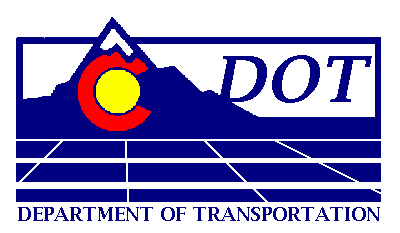 CDOT Risk Management
Modified Duty
October 2015
DOHRAHuman Resources Management
Risk Management

Tracie Smith 	 Risk Manager
Donna Goodwin	 Risk Management Specialist
Linda Kostic	 Risk Management Specialist
Ken Schrekengost Risk Management Specialist
Lori Hartley		 Risk Management/Data Specialist 
Priscilla Talich	Data Specialist
2
What is Modified Duty?
Temporary work for injured employees who cannot perform their regular duties and is based on the work restrictions from the Authorized Treating Provider (ATP).

Statistics 
Injured Workers who are off work 
6 months or more - 50% - return to work
1 year or more – 25% - return to work
2 years - 0% - return to work
3
Why Offer Modified Duty?
Employer - Benefits
Reduces workers’ compensation costs
Reduces lost days
Reduces costs of replacing workers
Improves workplace productivity
Improves performance management
Improves the rate of return to full duty

Employee - Benefits
Reduces use of injury leave
Improves self esteem and attitude
Transitional work aids in recovery process
Learn new skills and network
4
Modified Duty
Risk Management Website
Modified Duty
Users Guide 
Task Matrix 
Task Letter
Notes 
Template 
Offer Letter
Hand Delivered 
Notes 
Template 
Offer Letter
Mailed Certified
Template 
Offer Requirements Handout 
Withdrawal Letter 
Training Presentation - Sept 2010
Modified Duty Procedural Directive 89.3

No changes to verbiage or forms

Risk will notify of updates

Training Presentation has been added
5
Five Steps to Modified Duty
AA/Designee determines if Modified Duty can be offered
Prepare a Task Letter
	ATP AND Employee
Receipt of approved Task Letter
Prepare an Offer Letter
	Hand delivered or Mailed Certified
Withdrawal of Modified Duty
6
Step 1 – Can Modified Duty be offered?
AA/Designee determines if Modified Duty can be offered
 Review Essential Functions (Handout #1)
 Review Work Status Report (Handout #2)

Do the restrictions prevent the employee from performing ANY of their essential functions?

If NO = NO Modified Duty is needed 
	Alert CDOT Risk Management (CRM) and
	the staff that employee can return to regular duty

If YES = Modified Duty is needed
7
Step 1 – Continued
Reviewing the Physician’s Work Status Report (WSR)
 No Restrictions Identified
 Illegible Restrictions
 Specialist Restrictions

Contact CRM for clarification

Does the employee have an Attorney?

If YES = Stop here 
	CRM must complete the modified duty 	process
8
Step 1 – Continued
Determined modified duty CANNOT be offered

	AA/Designee submits a written justification 	why modified duty cannot be offered at 	this time

Determined modified duty CAN be offered

	Prepare a Task Letter for the 
	ATP and Employee
9
Step 2 – Continued
Create a Task Letter

Use the Task Matrix for common TM duties
OR
Create tasks based on restrictions and 
available tasks

Note
 Tasks can be work in any department or 
  any combination of departments

 Can be full-time or part-time
10
Step 2 – Continued
Using the Task Matrix

Some common Transportation Maintenance Worker task and physical requirements


Take a look at the Task Matrix (Handout #3)
11
Step 2 – Continued
Creating a Task
Not an exact science

Must contain enough information for the ATP
to determine if the employee can perform the task 

Use the following format

The task:  physical attributes; and description of task including tools/equipment used
12
Step 2 – Continued
For Example:

(task) Clean bathrooms: (physical attributes); no lifting >20lbs, frequent/occasional walking, standing and (limited) bending; (description) empty trash cans, clean bathroom fixtures with damp rag and cleaning solution, clean toilet/urinals with (long-handled) scrub brush and refill paper/liquid dispensers, repeat process until all areas are complete.

OR

(task) Computer work: (physical attributes)
Sedentary, no walking, standing more than 2hrs;
(description) enter various information into
computer database until assignments are complete.
13
[Speaker Notes: Employee #1 has RESTRICTIONS – NO LIFTING OVER 20#
Task = CLEAN BATHROOMS
Physical attributes = FREQUENT WALKING, STANDING, BENDING
Description = clean fixtures, toilets, etc
Restriction had Limited Bending 
Could still offer task – if clarified LIMITED BENDING and LONG HANDLED BRUSH


Employee #2 has Work Restriction NO WALKING, STANDING MORE THAN 2HRS PER DAY
Task = COMPUTER WORK
Physical attributes;  SEDENTARY, NO WALKING, STANDING MORE THAN 2HRS PER DAY
Description = enter info in computer, etc.


Any other tasks you can think of?]
Step 2 – Continued
Travel (Commute) Distance
A modified duty assignment may not require the employee to travel more than 50 miles in one direction greater than the employee’s pre-injury travel (commute) using their personal vehicle. 

When calculating this distance take the pre-injury commute one way and add 50 miles to determine if the duty location is within the allowable distance.

For Example:
Pre-injury commute is 10 miles one way; cannot exceed more than 60 miles one way.
Pre-injury commute is 50 miles one way; cannot exceed more than 100 miles one way.
14
[Speaker Notes: Travel time must be reasonable

If the Employee normally commutes = 10 miles
And now must drive to B = 20 miles is acceptable
But if the employee had to drive = more than 50 miles this would not reasonable

This is also part of a new law that went into effect 7/1/10

Determine hours per day and days per week
The shift days and shift start and end times must be in the task letter
ATP is approving the work time]
Step 2 – Continued
Transportation
The Colorado Workers’ Compensation Act does not provide for transportation to and from work expect under extenuating circumstances, i.e. a broken leg where the employee has no other means of transportation and the use of public transportation would be considered an unreasonable hardship. 

It is the employee’s responsibility to arrange for their own transportation to and from work even for a modified duty assignment. Contact CDOT Risk Management regarding questions or concerns about transportation to and from work for a modified duty assignment.
15
[Speaker Notes: Travel time must be reasonable

If the Employee normally commutes = 10 miles
And now must drive to B = 20 miles is acceptable
But if the employee had to drive = more than 50 miles this would not reasonable

This is also part of a new law that went into effect 7/1/10

Determine hours per day and days per week
The shift days and shift start and end times must be in the task letter
ATP is approving the work time]
Step 2 – Continued
Work Shift Days and 
Shift Start and End Time

MUST be identified in the Task Letter

ATP is also approving the amount of hours the
employee can work

Schedules less than 8 hours per day/40 hours
per week may be offered
16
[Speaker Notes: Travel time must be reasonable

If the Employee normally commutes = 10 miles
And now must drive to B = 20 miles is acceptable
But if the employee had to drive = more than 50 miles this would not reasonable

This is also part of a new law that went into effect 7/1/10

Determine hours per day and days per week
The shift days and shift start and end times must be in the task letter
ATP is approving the work time]
Step 2 – Continued
After creating the Tasks and identifying the
work days and shift hours

Complete the Task Letter


Take a look at the Task Letters (Handouts #4 & 5)
17
[Speaker Notes: First there is a Task Letter with notes – simply a tool

On the template – complete the letter and address to the ATP

For now the ATP will only be able fax the approval back to Risk
This could change as the process progresses
But this way Risk can keep a look out for the letters and contact the ATP as needed

Enter the Shift days, Shift start and End times, identify any break the employee will receive

List the tasks – 
This letter uses a check box bullet for the ATP to check off]
Step 2 – Continued
Send to CRM for approval
After CRM approval
Print and have AA/Designee sign
Complete mailing verification information
MAIL (ONLY) to the ATP and Employee on the same day
Send signed copy to CRM 
ATP will fax back to Risk
Contact CRM after FIVE business days if no response
18
[Speaker Notes: After completing the Task Letter

Send to Risk for review and approval
Since this is a new process and we are trying for formalize this training and eliminate any INVALID offers
All task list letters must be reviewed by the Risk coord. before being mailed to the ATPs

AA/Designee sign the letter
Complete the mailing verification at the bottom of the letter

MAIL (ONLY) (NO faxing) – AND- to employee on the SAME DAY 
– very important!
          NEW LAW – ALL COMMUNICATIONS METHODS MUST BE
          THE SAME FOR ALL PARTIES INVOLVED!

Then send a signed to Risk so we can follow up with the ATP

If you don’t hear from Risk within FIVE business days please call]
Step 3 – Approved Task Letter
Upon receipt of the approved Task Letter

Can modified duty still be offered?

CANNOT be offered

	AA/Designee submits a written justification why modified duty cannot be offered at this time

CAN be offered

Prepare an Offer Letter for the employee
19
[Speaker Notes: Again if mod duty cannot be offered
 
Alert Risk mod duty cannot be offered, 
submit a written justification from the AA/Designee 
and CSU as necessary

If it CAN be offered – prepare the offer letter]
Step 4 – Prepare an Offer Letter
Determine Type of Offer Letter
	Hand Delivered
	OR
	Mailed Certified

Take a look at the Offer Letters and the Requirement (Handouts #6-9)
20
[Speaker Notes: Hand Delivered Offer Letter w/notes – again just a tool

Hand Delivered Offer Letter
Mailed Certified Offer Letter

Modified Duty Requirements Handout – use this form to go over the requirements of Mod duty when they report.]
Step 4 – Prepare an Offer Letter
Complete a HAND DELIVERED Offer Letter
Address the letter
Enter SHIFT DAYS and SHIFT HOURS
Can offer reduced hours based on the approved Task Letter shift start/end time
Enter the BASE PAY
	Base pay – From SAP - PA20 under the compensation tab, see the employee’s Timekeeper for access
Make Whole – Contact CRM
2nd/3rd Shift Differential - Contact CRM
21
[Speaker Notes: Simply complete the letter]
Step 4 – Prepare an Offer Letter
Enter the START DATE

MUST be allowed THREE business days to return to work from the date the letter was 
hand delivered  

Employee may start work immediately
if they wish 
Note NEXT to the start date ‘employee started 
on xx/xx/xxxx’.

DO NOT CROSS OUT OR 
WHITE OUT STATUTORY START DATE
22
[Speaker Notes: Hand Delivered – must give the employee three business days to return to work.

However, if the employee wants to start now that’s fine too,
Simply write next to the statutory start date – employee started on x date.

Do not cross out the statutory start and write in the actual start date
We have to show we gave the employee three days to report
If they chose to start sooner – great – all the better]
Step 4 – Continued
Enter report to contact’s name 
            contact’s phone
            work location address
Enter date of Task Letter used
AA/Designee Signs
Determine who will hand deliver and complete the Certificate of Service
Provide copy of Modified Duty Offer Requirements handout
Call the employee and tell them to come in
23
[Speaker Notes: Enter the rest of the information and have the AA/Designee sign

Determine who will hand deliver the letter and complete the certificate of service
Give them a copy of the Modified Duty Requirements handout
	
Then call the employee and have them come in to give them the letter.

If they don’t come in – complete the mailed certified offer letter right away.]
Step 4 – Continued
Employee arrives
Complete the Certificate of Service
Sign and date
Review Modified Duty Requirements Handout with the employee
Employee sign and date
Give employee copies of the 
Offer letter, 
Task Letter, and
Modified Duty Requirements Handout
24
[Speaker Notes: When the employee arrives

The person delivering the offer letter will sign and date the letter

Review the modified duty requirements handout with the employee, and have them sign and date it.

modified duty requirements covers most of the verbiage we had in some of our previous offer letters;
Such as the 6 month time, assignment will be re-evaluated, employee must abide by the restrictions, calling in 	sick, expected to report to work before and after appts, provide supv w/wsr, required to complete their 	timesheet, etc.

Give employee copies of the offer letter, task letter, and requirements handout]
Step 4 – Continued
Employee Reports for Work
Alert CRM that employee reported for work and submit:
Offer Letter
Task Letter
Modified Duty Requirements Handout
Claim Status Update Form #975

*Don’t forget to complete a PCR placing the employee on a Modified Duty Work Schedule
25
[Speaker Notes: When the employee reports to work

Send Risk a copy of
   The offer letter
   Task letter
   Signed requirements handout
   And a claim status update returning the employee back to work under mod duty.]
Step 4 – Continued
Employee FAILS to Report for Work
Contact CRM immediately if an employee fails to report for modified duty on the statutory start date and submit:
Offer Letter
Task Letter
Modified Duty Requirements Handout

Failure to report for modified duty could impact the employee’s workers’ compensation benefits
26
[Speaker Notes: If the employee fails to report – call Risk immediately]
Step 4 – Continued
Complete MAILED CERTIFIED Offer Letter


Same as Hand Delivered Offer except for:

START DATE

MUST be allowed SEVEN business days to return to work from the date of mailing

Mail Certified with a Return Receipt Requested and also Regular mail
Enclose a copy of the approved Task Letter
Call the employee and tell them offer is in the mail, tell them the report date
27
[Speaker Notes: Mailed Certified Offer letter
Is the same process as the hand deliver letter except the report date is SEVEN business days from the date of mailing

Complete the letter and mail it certified w/a return receipt requested, and mail it regular mail also.

Include the approved task letter

And Call the employee and tell them the offer letter is in the mail and they need to report by x date or sooner if they wish.]
Step 4 – Continued
Employee Reports for Work
Review Modified Duty Requirements Handout with the employee
Employee signs and dates
Give employee copy of handout

Alert CRM that employee reported for work and submit:
Offer Letter
Copy of Green Certified Receipt Card
Task Letter
Modified Duty Requirements Handout
Claim Status Update Form #975
28
[Speaker Notes: When the employee reports to work

Send Risk a copy of
   The offer letter
   Copy of the Green certified receipt card
   Task letter
   Signed requirements handout
   And a claim status update returning the employee back to work under mod duty.]
Step 4 – Continued
Employee FAILS to Report for Work
Contact CRM immediately if an employee fails to report for modified duty on the statutory start date and submit:
Offer Letter
Copy of Green Certified Receipt Card
Task Letter
29
[Speaker Notes: If the employee fails to report – call Risk immediately]
Step 5 – Termination of Modified Duty
Modified Duty must be Terminated for any of the following:

 Assignment is complete or no longer available
 Restrictions change and/or for surgery
 Restrictions change return to regular duty
 Maximum Medical Improvement (MMI)
 Six months maximum has been reached
 
Withdrawal letter (Handout #10)
30
[Speaker Notes: Modified duty must be withdrawn
	assignment is complete or no longer available
	restrictions change, surgery, return to regular duty, MMI
	six month time limit has been reached

Complete the withdrawal letter by choose the correct sentence and delete the others.]
Thank you for your time!
Questions?
31